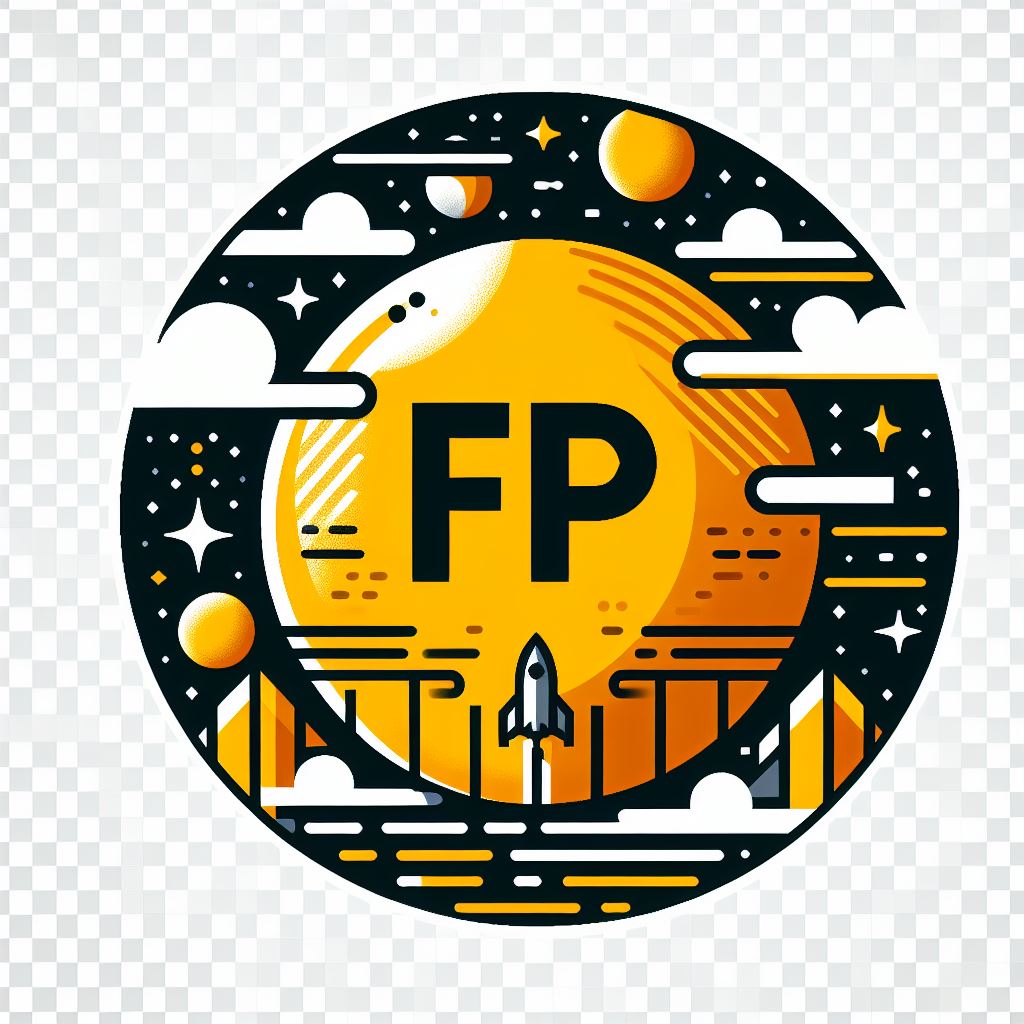 Configuración de sistemas auxiliares de respaldo
Sistemas eléctricos en centrales
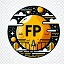 Sistemas auxiliares de respaldo. Definición. Tipos. Armarios de servicios auxiliares.
Sistemas auxiliares de respaldo
Definición: sistemas que proporcionan energía en caso de fallo del sistema principal.
Tipos:
Generadores diésel: fiables, eficientes y asequibles, pero ruidosos y con emisiones.
Baterías: silenciosas y sin emisiones, pero caras y con capacidad limitada.
Turbinas de gas: más caras, pero más eficientes y con mayor capacidad.
Armarios de servicios auxiliares
Contienen equipos para operar sistemas auxiliares de respaldo: baterías, inversores, controladores.
Ubicación: zona segura y accesible de la central eléctrica.
Configuración de los sistemas auxiliares de respaldo
Consideraciones:
Tamaño del sistema (para satisfacer demanda máxima de energía).
Fuente de energía (fiable y capaz de proporcionar energía durante un período prolongado de tiempo).
Ubicación del sistema (segura y accesible).
www.todofp.pro
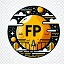 Servicios auxiliares de corriente alterna. Tipos. Características. Utilización.
Los servicios auxiliares de corriente alterna son sistemas eléctricos que proporcionan energía a los equipos no esenciales de una central eléctrica.
Hay dos tipos principales de servicios auxiliares de corriente alterna: sistemas de servicio auxiliar de emergencia y sistemas de servicio auxiliar no críticos.
Los servicios auxiliares de corriente alterna se caracterizan por su fiabilidad, disponibilidad, capacidad y eficiencia.
Los servicios auxiliares de corriente alterna se utilizan en una variedad de aplicaciones, incluyendo centrales eléctricas, instalaciones industriales, edificios comerciales, hospitales y escuelas.
www.todofp.pro
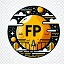 Servicios auxiliares de corriente continua. Tipos. Características. Utilización.
Los servicios auxiliares de corriente continua son sistemas eléctricos que proporcionan energía eléctrica a equipos críticos de una central eléctrica. Estos equipos incluyen bombas, ventiladores, motores, sistemas de control y otros dispositivos esenciales para el funcionamiento seguro y eficiente de la central.
Existen dos tipos principales de servicios auxiliares de corriente continua:
Servicios auxiliares de corriente continua esenciales: son críticos para el funcionamiento seguro de la central y deben estar disponibles en todo momento, incluso en caso de fallo de la red eléctrica principal.
Servicios auxiliares de corriente continua no esenciales: no son críticos para el funcionamiento seguro de la central, pero son importantes para el funcionamiento eficiente de la misma. Pueden ser desconectados en caso de fallo de la red eléctrica principal.
Los servicios auxiliares de corriente continua se utilizan para alimentar una amplia variedad de equipos críticos en una central eléctrica, incluyendo bombas, ventiladores, motores, sistemas de control, entre otros.
Los sistemas auxiliares de respaldo son sistemas eléctricos que proporcionan energía eléctrica a equipos críticos en caso de fallo de la red eléctrica principal. Estos sistemas suelen estar compuestos por un generador diésel o de gas natural y un conjunto de baterías.
Estos sistemas garantizan que los equipos críticos sigan funcionando incluso en caso de fallo de la red eléctrica principal.
www.todofp.pro
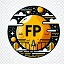 Esquemas de servicios auxiliares. Alimentación de servicios auxiliares.
El documento HTML trata sobre los esquemas de servicios auxiliares, la alimentación de servicios auxiliares, la configuración de sistemas auxiliares de respaldo, la introducción, los tipos de servicios auxiliares, la alimentación de servicios auxiliares, los sistemas auxiliares de respaldo, el diseño de sistemas auxiliares de respaldo y la operación y mantenimiento de sistemas auxiliares de respaldo.
Los servicios auxiliares son esenciales para el funcionamiento de una central eléctrica y proporcionan energía a los sistemas críticos de la planta.
La alimentación de servicios auxiliares puede ser proporcionada por una variedad de fuentes, como generadores diésel, turbinas de gas, turbinas de vapor, baterías y células de combustible.
Los sistemas auxiliares de respaldo son esenciales para garantizar que los servicios auxiliares estén disponibles en caso de una interrupción de la fuente de alimentación principal.
El diseño de los sistemas auxiliares de respaldo debe tener en cuenta una serie de factores, como la importancia de los servicios auxiliares, la probabilidad de una interrupción de la fuente de alimentación principal, la duración de la interrupción de la fuente de alimentación principal y el coste del sistema auxiliar de respaldo.
Los sistemas auxiliares de respaldo deben operarse y mantenerse adecuadamente para garantizar que estén disponibles cuando se necesiten.
www.todofp.pro
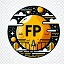 Circuitos alimentados por los servicios auxiliares. Tipos y características.
Los servicios auxiliares son sistemas que proporcionan energía eléctrica a los equipos y sistemas necesarios para el funcionamiento de una central eléctrica.
Los circuitos alimentados por los servicios auxiliares se clasifican en dos tipos: esenciales y no esenciales.
Los circuitos esenciales son necesarios para el funcionamiento seguro de la central eléctrica, mientras que los circuitos no esenciales no lo son.
Los circuitos esenciales se alimentan normalmente de dos fuentes independientes, mientras que los circuitos no esenciales se alimentan normalmente de una sola fuente.
Los circuitos alimentados por los servicios auxiliares deben diseñarse y construirse de acuerdo con los siguientes requisitos: deben ser capaces de soportar las condiciones ambientales de la central eléctrica, las cargas eléctricas que se les impongan, operar de forma fiable y segura, y ser fáciles de mantener y reparar.
Los circuitos alimentados por los servicios auxiliares son una parte importante de una central eléctrica y deben diseñarse y construirse de acuerdo con los requisitos mencionados anteriormente para garantizar su fiabilidad y seguridad.
www.todofp.pro
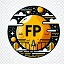 Actuación de los servicios auxiliares. Procedimientos.
Los servicios auxiliares son sistemas que proporcionan energía eléctrica y servicios de control a la central eléctrica.
Los servicios auxiliares se activan cuando se produce una caída de tensión en la red eléctrica para proporcionar energía a los sistemas críticos de la central eléctrica.
Los procedimientos para la actuación de los servicios auxiliares están definidos en el manual de operación de la central eléctrica.
Los sistemas auxiliares de respaldo se utilizan para proporcionar energía eléctrica a la central eléctrica en caso de que fallen los servicios auxiliares.
El tiempo de autonomía de los sistemas auxiliares de respaldo se determina en función de la capacidad de los sistemas críticos de la central eléctrica y del tiempo que se tarda en reparar los servicios auxiliares.
www.todofp.pro
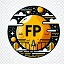 Acumuladores. Función. Construcción. Tipos. Características.
Función: Los acumuladores almacenan energía eléctrica en forma química y la liberan cuando es necesario.
Construcción: Los acumuladores se componen de dos electrodos, un ánodo y un cátodo, sumergidos en un electrolito.
Tipos: Los tipos más comunes de acumuladores son los de plomo-ácido, níquel-cadmio e iones de litio.
Características: Las principales características de los acumuladores son la capacidad, la tensión, la densidad de energía y la vida útil.
www.todofp.pro
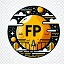 Rectificadores. Función. Construcción. Tipos. Características.
Rectificadores
Función: Convertir corriente alterna (CA) en corriente continua (CC) mediante diodos.
Tipos:
Rectificadores de media onda: Permiten que la mitad de la onda de CA pase a través de ellos.
Rectificadores de onda completa: Permiten que toda la onda de CA pase a través de ellos.
Rectificadores controlados: Utilizan dispositivos semiconductores para controlar el flujo de corriente.
Características:
Voltaje de salida: Voltaje de CC generado.
Corriente de salida: Corriente de CC generada.
Potencia de salida: Producto del voltaje de salida y la corriente de salida.
Eficiencia: Relación entre la potencia de salida y la potencia de entrada.
Configuración de sistemas auxiliares de respaldo: Utilizados para convertir corriente alterna de la red eléctrica en corriente continua para alimentar equipos críticos en caso de apagón.
www.todofp.pro